Блистательный Санкт-Петербург
Самые необычные 
памятники и монументы 
Санкт-Петербурга
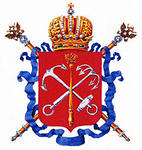 И майской ночью в белом дыме,
И в завыванье зимних   пург –
Ты всех   прекрасней, - несравнимый,
Блистательный САНКТ – ПЕТЕРБУРГ.
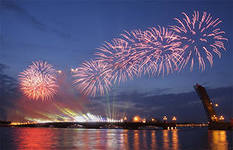 Медный всадник– самый известный памятник Петру I. Он расположен в открытом сквере на Сенатской площади. Фальконе изобразил фигуру Петра I на вздыбленной лошади и тем самым хотел показать не полководца и победителя, а в первую очередь созидателя и законодателя.  О победителе и полководце нам говорит только венчающий голову венок из лавра и меч у пояса. Расположение монумента на вершине скалы указывает о преодоленных Петром трудностях, а змея является символом злых сил.
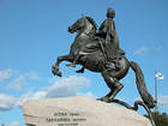 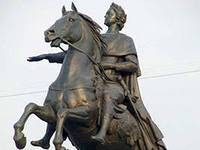 На Адмиралтейской набережной находится памятник царю-плотнику, изображающий работающего над лодкой Петра I.
Памятник купил царь Николай II в подарок Петербургу  к 200-летию Полтавской победы.
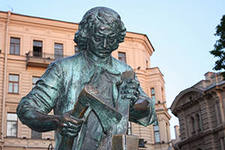 Памятник отважному путешественнику, географу и исследователю центральной Азии Н. Пржевальскому установлен в Александровском саду в 1892г.
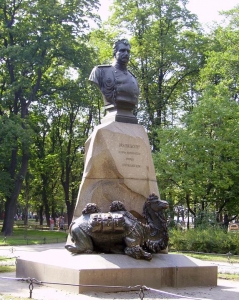 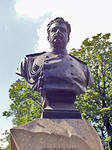 Николай Пржевальский открыл ранее неизвестных животных (тибетский медведь, дикий верблюд и др.), и некоторые из них получили имя путешественника: пеструшка Пржевальского, лошадь Пржевальского, бузульник Пржевальского. Кроме того, благодаря стараниям исследователя на карте появились новые горные хребты, реки и озера.
Сфинксы – древнейший в России памятник под открытым небом. Сфинксам 3,5 тысячи лет. В XIX веке они были куплены в Египте и на кораблях привезены в Петербург.
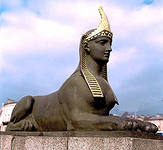 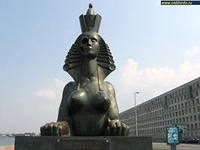 Самый многочисленный в России 
                                                      «львятник» находится 
                                                      на   Свердловской  набережной.
                                                      29 львов держат цепь ограды здания,
                                                     построенного архитекором 
                                                     В.И.Баженовым в конце XVIIIв.
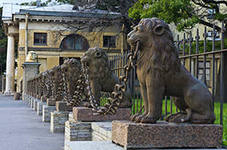 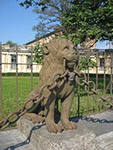